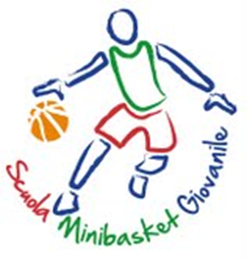 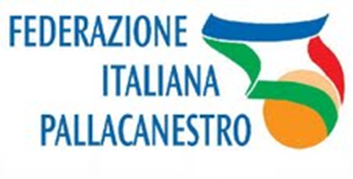 IL MINIBASKET A 5-6 ANNI
Parole chiave e punti forti 
in ambito metodologico
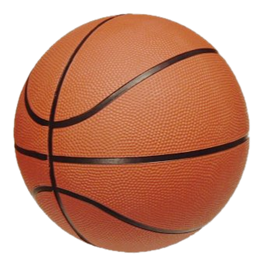 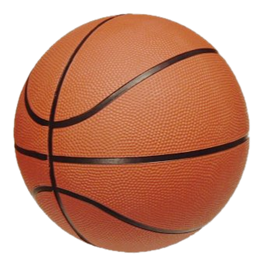 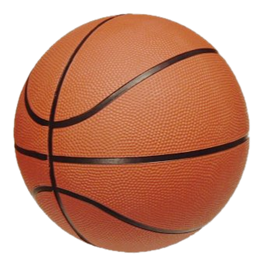 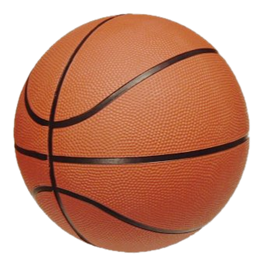 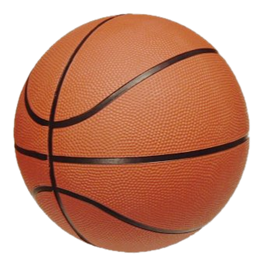 Parole chiave e punti forti
Carta di identità del modello
Punti irrinunciabili di un percorso
Coerente coniugazione di teoria e pratica
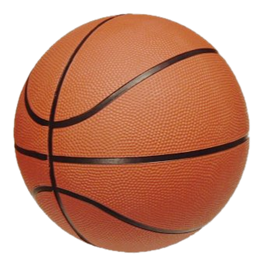 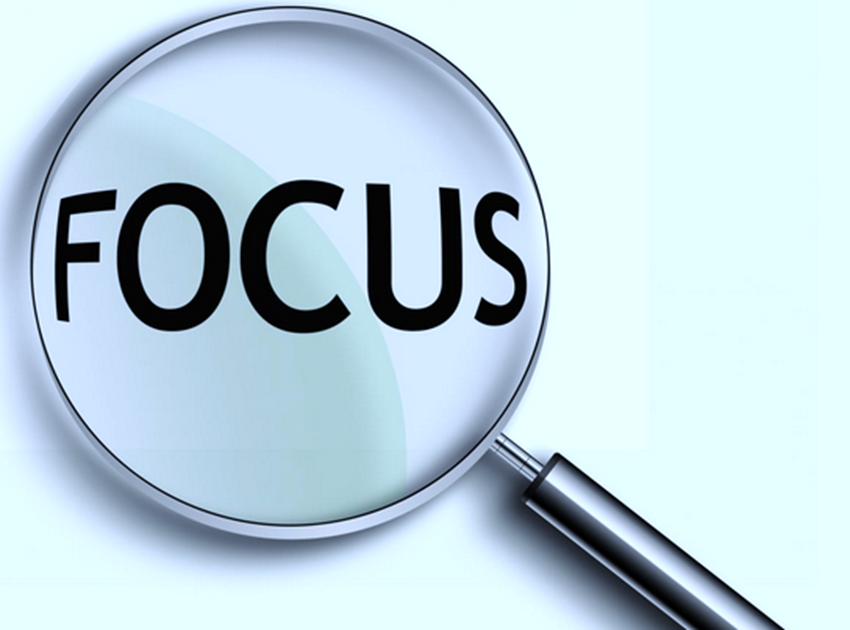 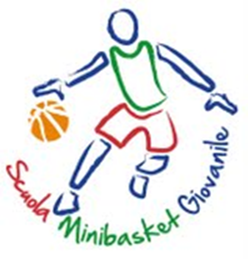 OBIETTIVI DI APPRENDIMENTO E SVILUPPO DELLE PRIME CONOSCENZE A 6 ANNI
la palla, nelle sue diverse tipologie, come strumento di gioco;
il lanciare/tirare a canestro come momento fondante dell’azione di gioco;
il provare a palleggiare come movimento fondante dello spostamento nel corso delle azione di gioco
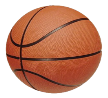 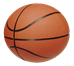 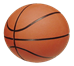 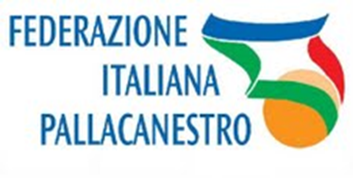 La lezione di minibasketa 5-6 anniprime conoscenze
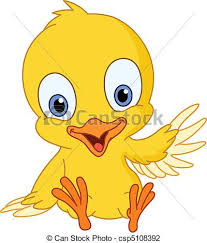 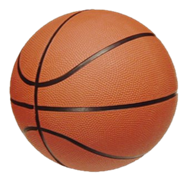 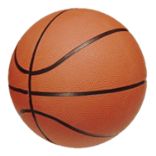 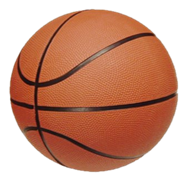 Punti di riferimento
 per l’istruttore
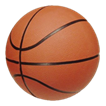 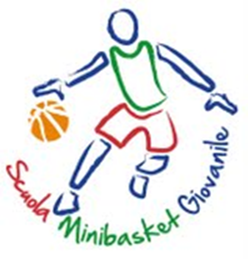 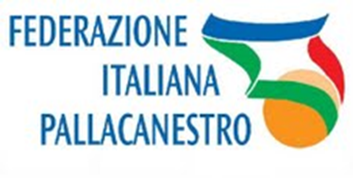 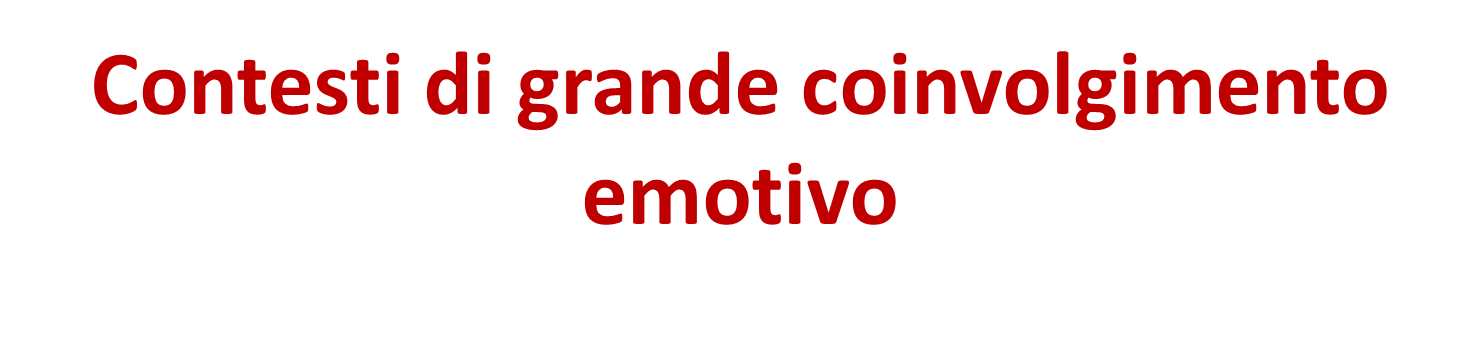 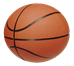 Contesti che stimolino la loro costante attenzione.
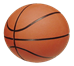 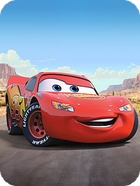 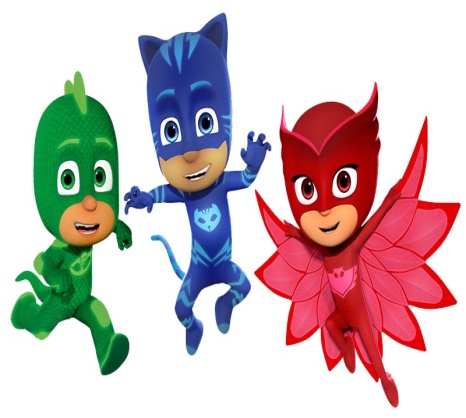 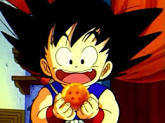 AFFABULAZIONE
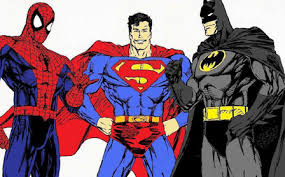 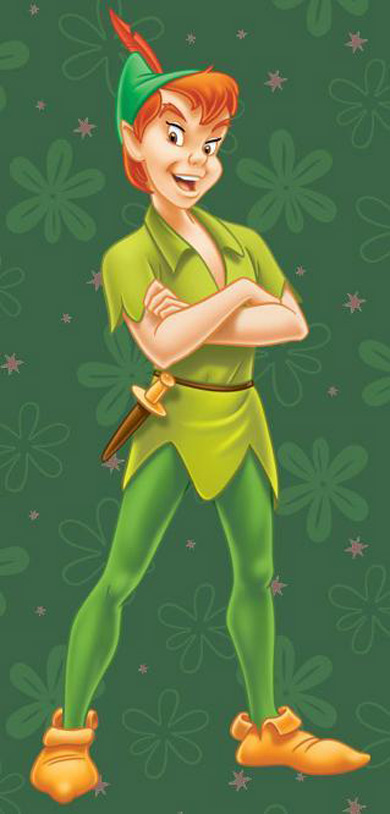 STRATEGIA DIDATTICA
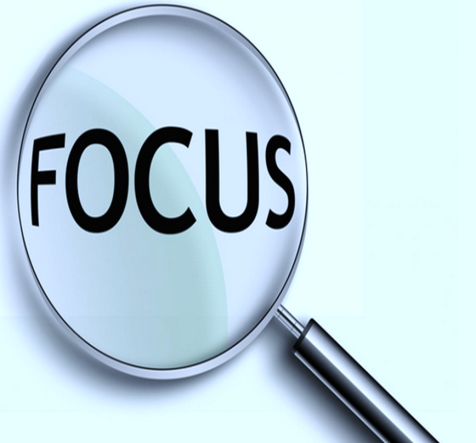 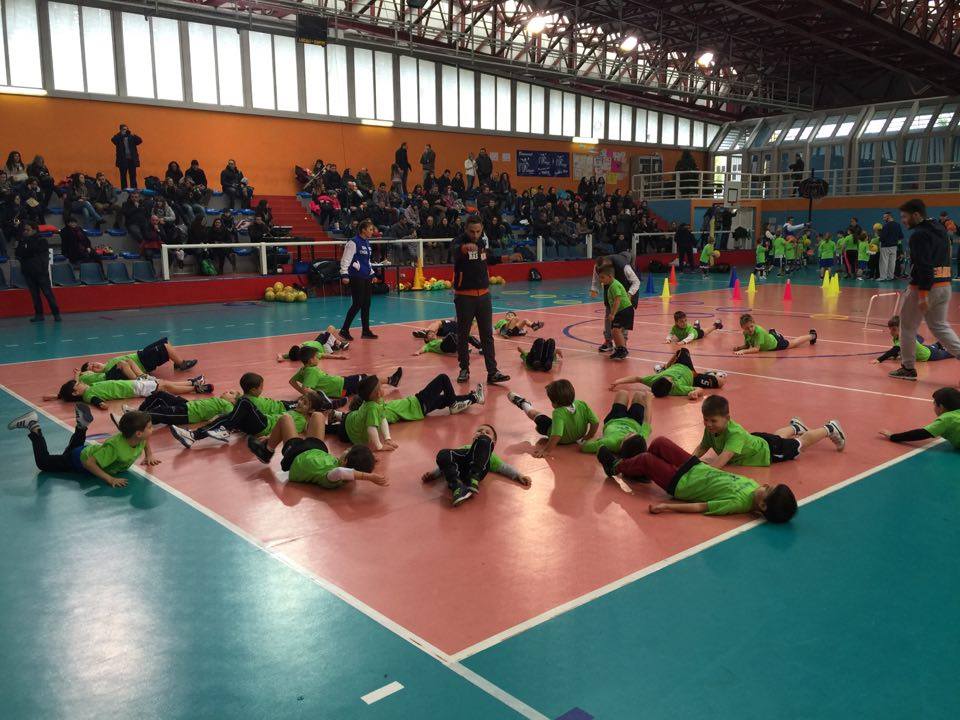 Tutti i bambini coinvolti nelle attività da svolgere, evitando tempi lunghi e pause eccessiva d’attesa (attenzione al carico)
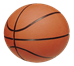 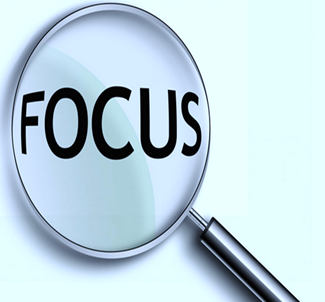 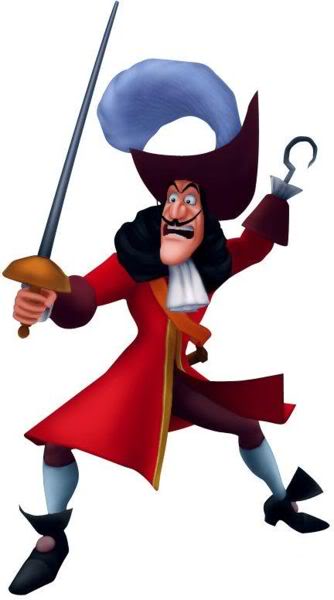 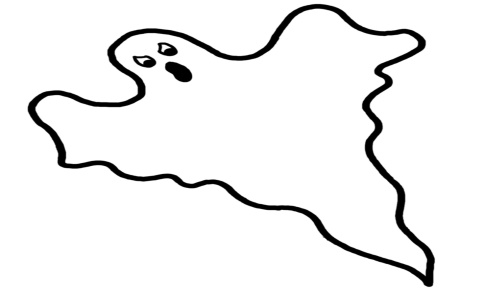 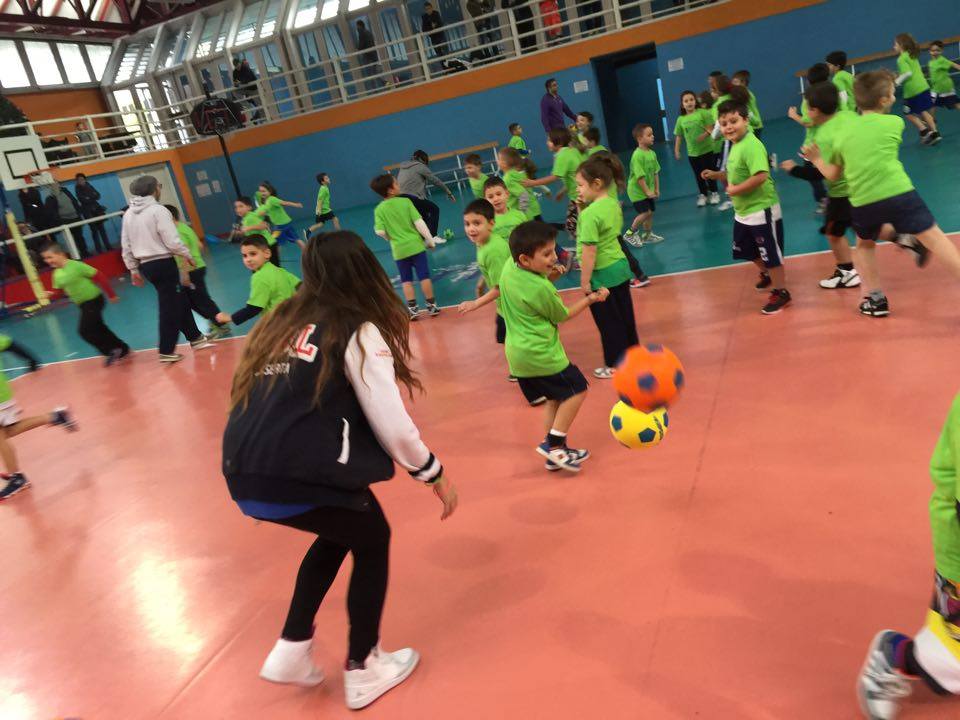 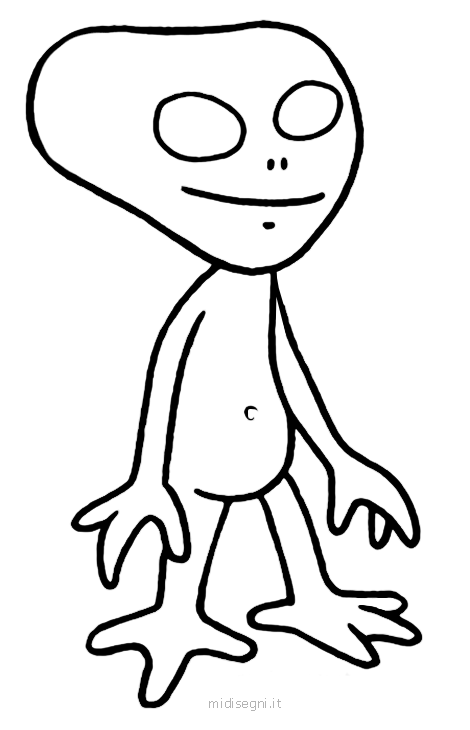 La partecipazione motivazionale deve essere sostenuta da “attivatori emozionali” (qualcuno o qualcosa da cui scappare) che, all’interno del contesto proposto, danno vita emotiva ai giochi.
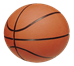 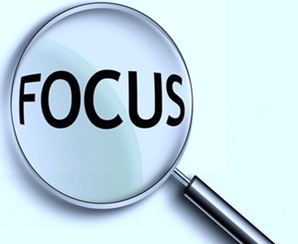 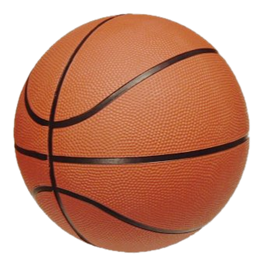 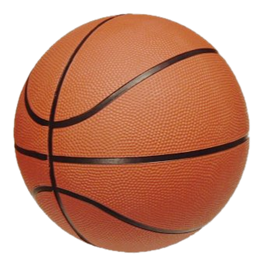 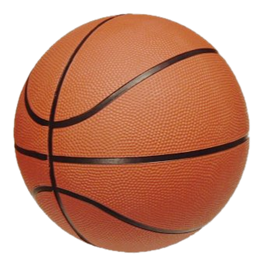 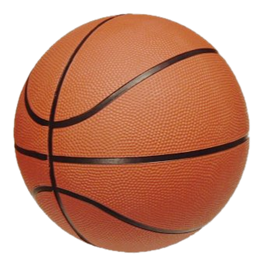 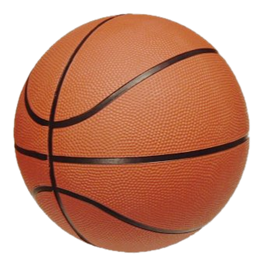 I tanti attrezzi utilizzati dovranno arricchire l’attività didattica dell’Istruttore, la palla (easy in particolare) dovrà essere lo strumento più ambito e maggiormente desiderato dai bambini.
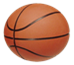 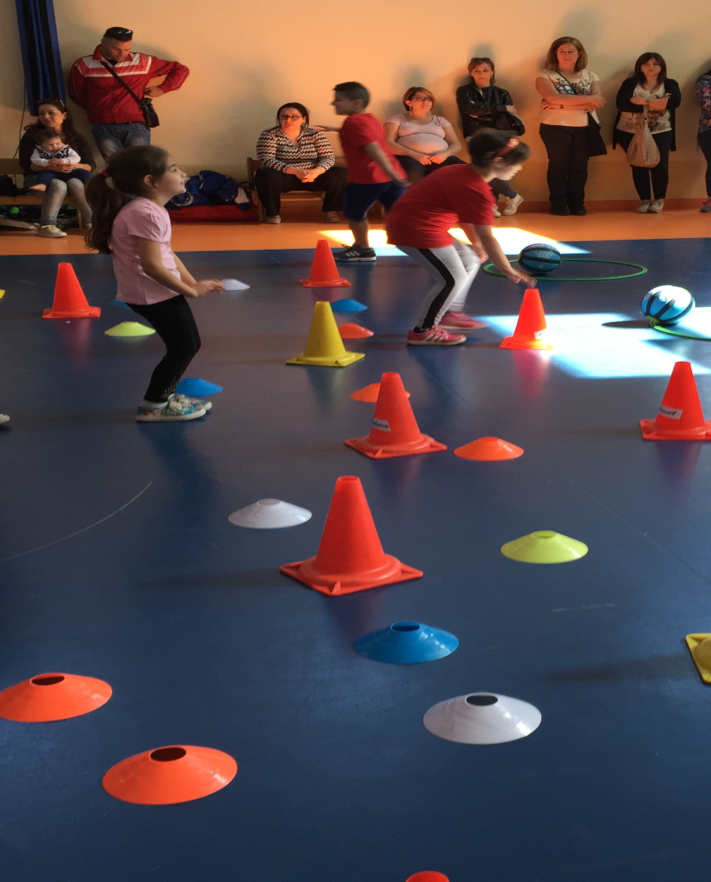 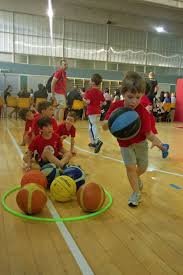 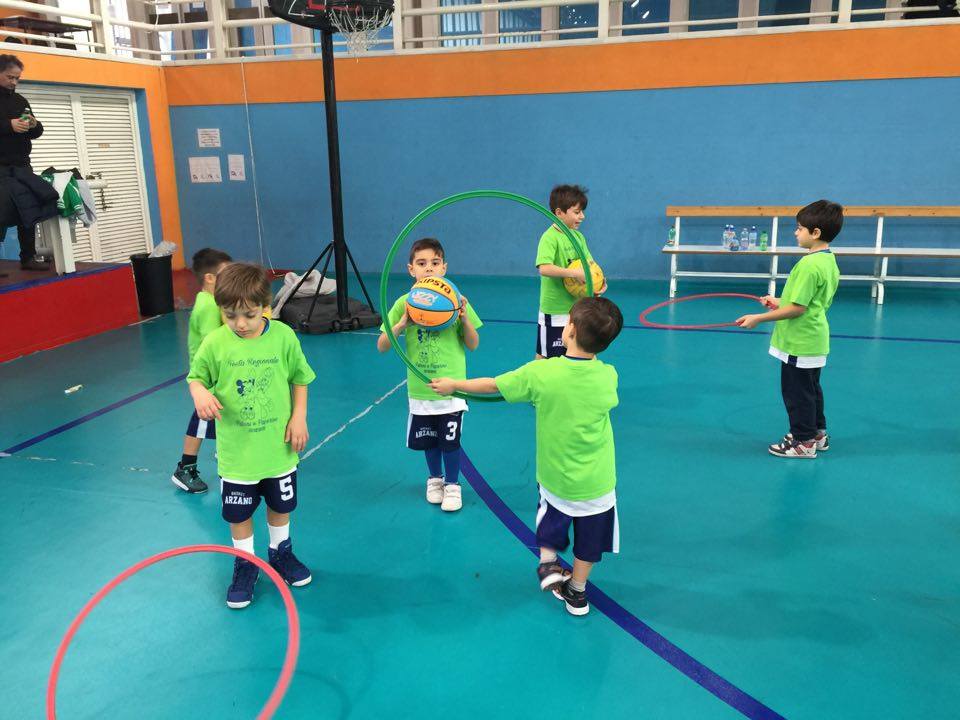 CARICO MOTORIO E CARICO COGNITIVO
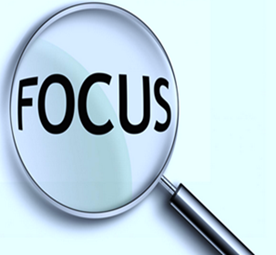 i bambini vanno allenati. Questo comporta grande attenzione nella progettazione della lezione, per evitare cadute di tensione e del carico. Nel nostro modello neocognitivo, le funzioni cognitive ed esecutive vanno sempre sollecitate in vista dei traguardi finali (bambino autonomo e responsabile=competente).
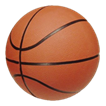 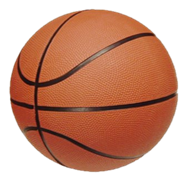 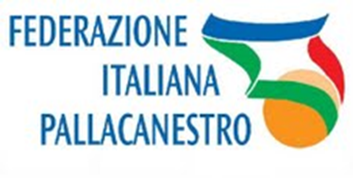 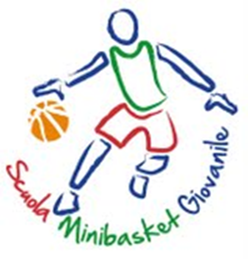 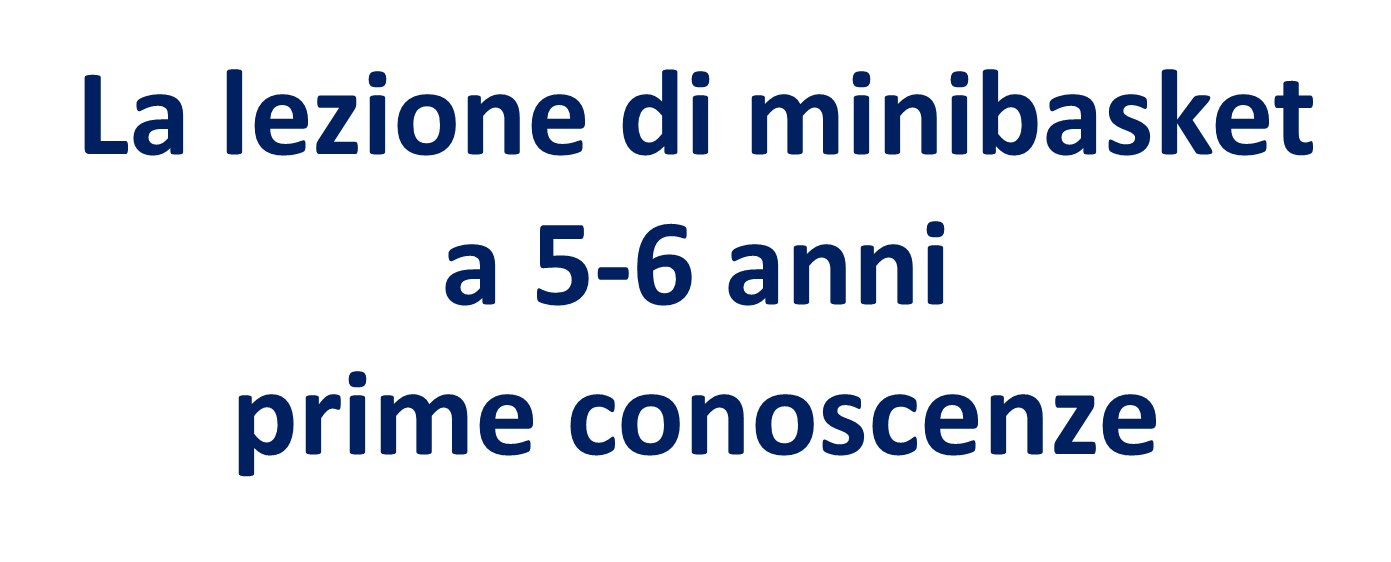 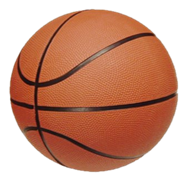 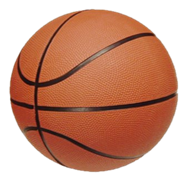 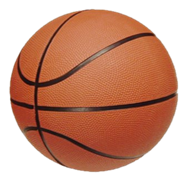 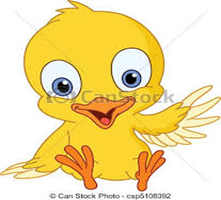 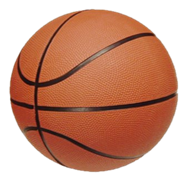 Come strutturarla???
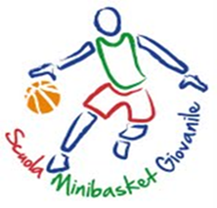 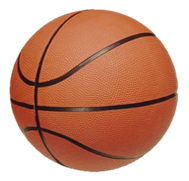 DURATA
1 ORA
MISSIONE,AVVENTURA,FAVOLA
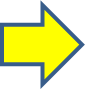 CONTESTO
OBIETTIVO
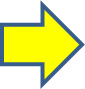 Capacità senso-percettive 
Schemi motori di base
La palla
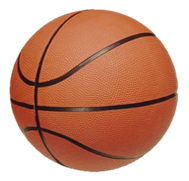 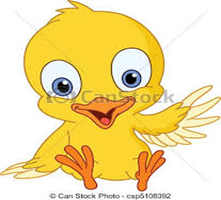 APERTE
SITUAZIONI GIOCO
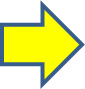 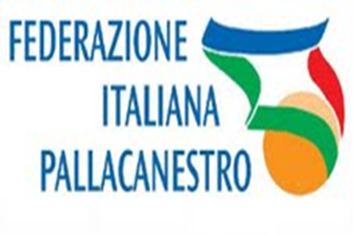 Fasi della lezione
FASE UNICA DEL CONTESTO
                40 minuti
Gioco ponte
    10 minuti
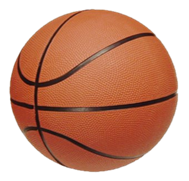 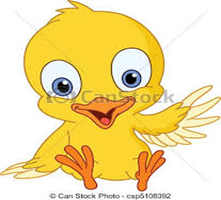 Partita
10 minuti
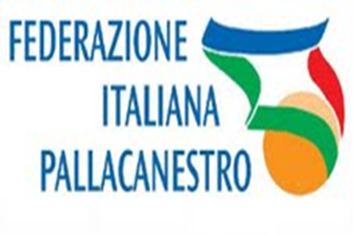 La partita
In campo
2 vs 2
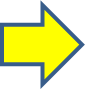 Situazione emozionale
Proposta-gioco
Fuori dal campo
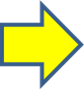 Situazione funzionale all’obiettivo
Tutti coinvolti
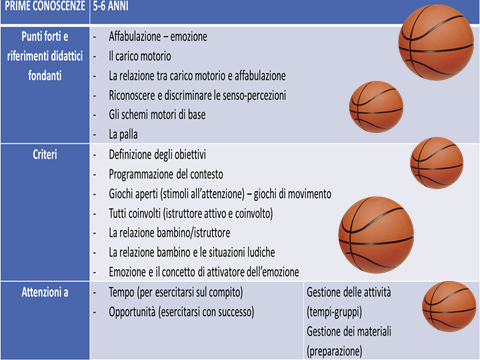 SI VA IN PALESTRA!!!